Kai Jarosch
Plain City OH, Sept-21-2015
Potential devices for discharge testing
Background for Orange Ultrasonics
Reactor for testing discharge approaches
Pilot reactor (old style) – VPP-2
Three coolant layers
Two process layers
Each layer made up of 3 separate waveforms
Catalyst is was not given optimal post operative treatment
Represents a ‘difficult’ discharge case
Single waveform
Contains single waveform between two endplates
Catalyst treated to simulate impact of operation
Core size with header (ex tubing):	25.25”x8.06”x2.75
Core only:			24”x 7.756”x 2.25”
Weight (ex catalyst):		~120 lb
Core catalyst volume:		554 ml
Confidential
2
Single waveform device
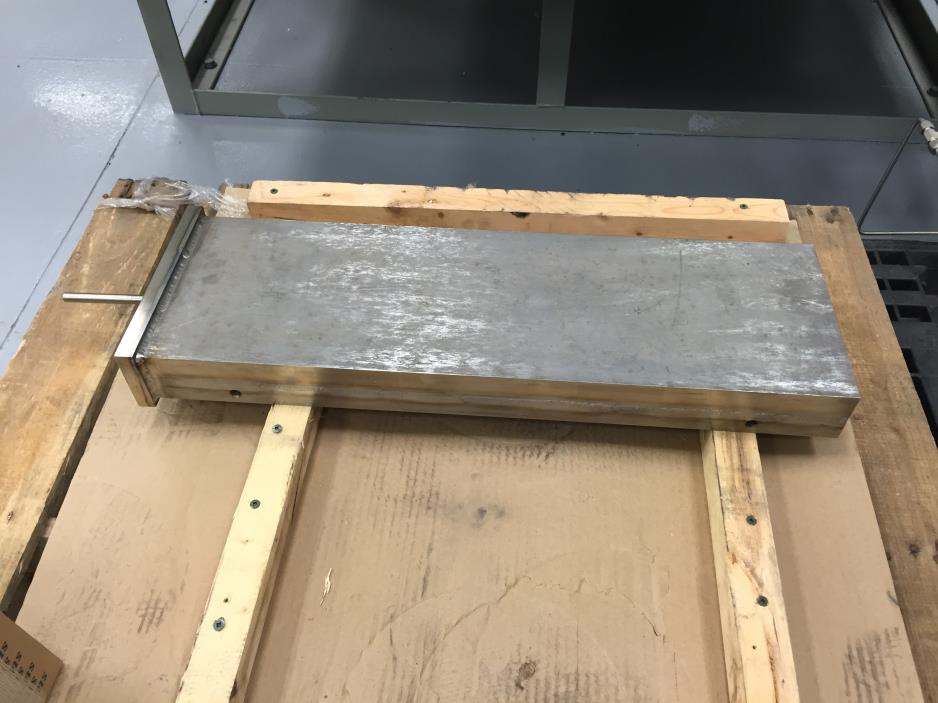 Overview
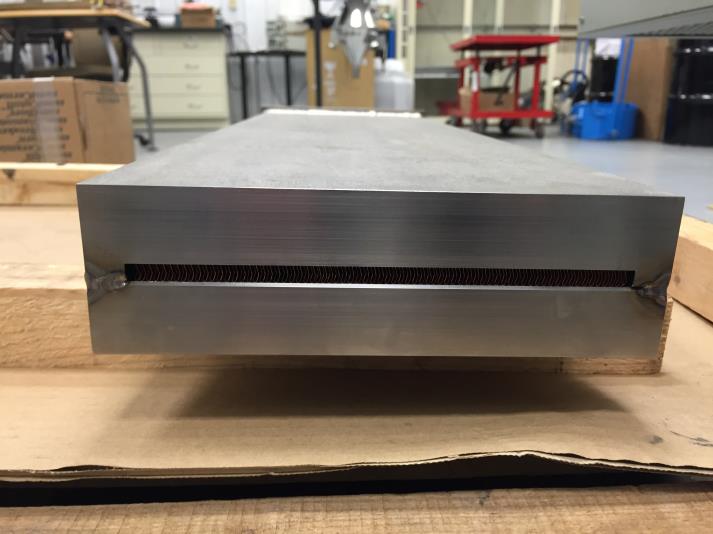 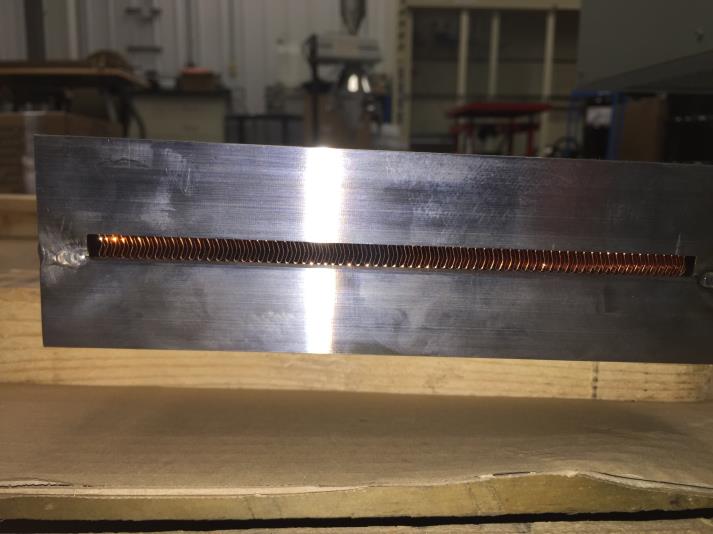 Open face
Open face
Confidential
3
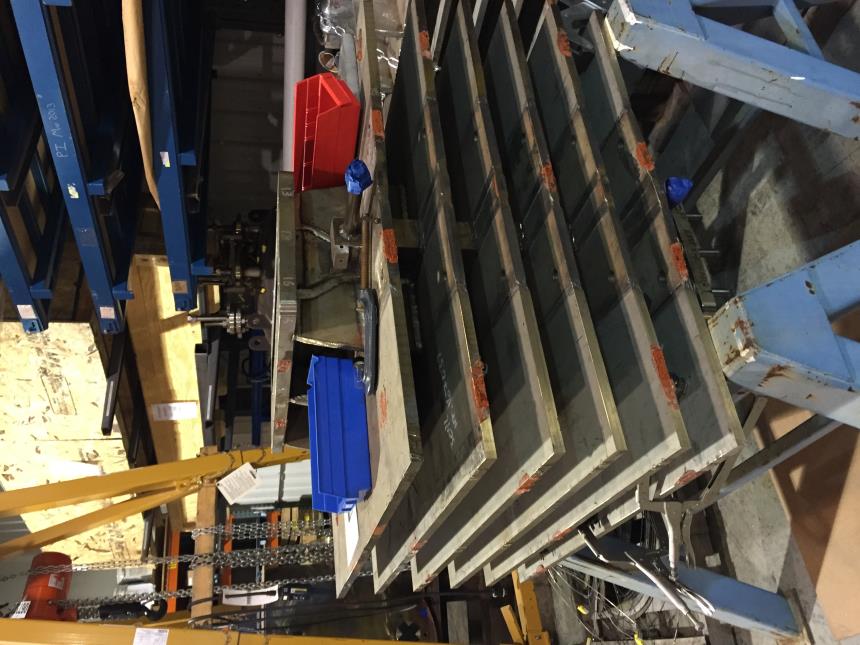 VPP-2 pilot reactor
Header
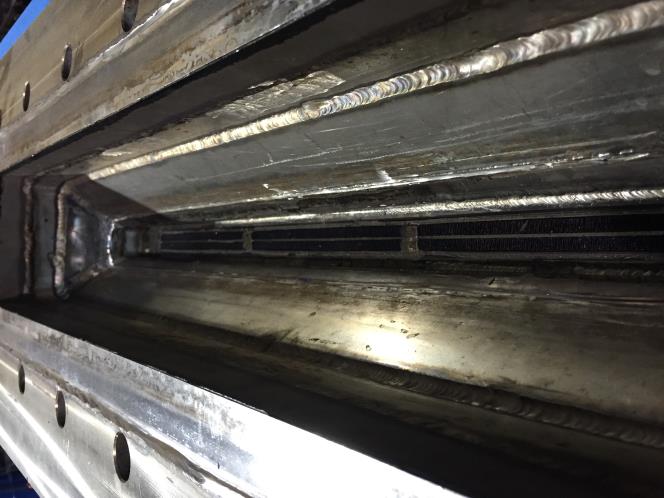 External view
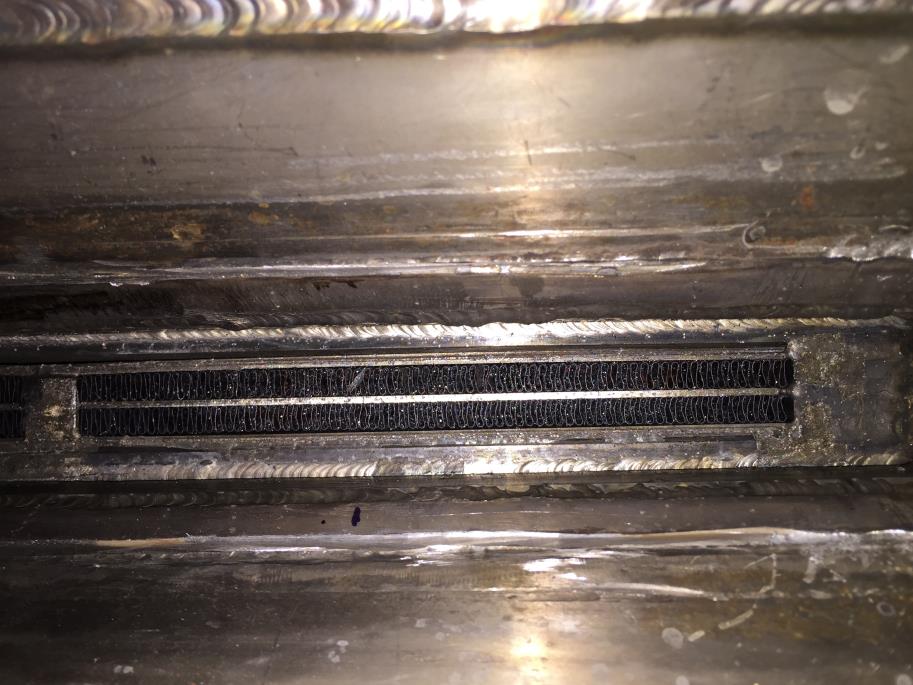 Waveform pair
Confidential
4